Country: SpainCity: BarcelonaLanguage: SpanishCurrency: Euro
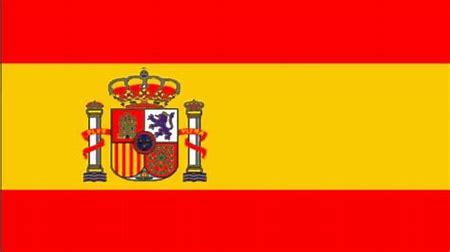 Add in flag here
Places to visit
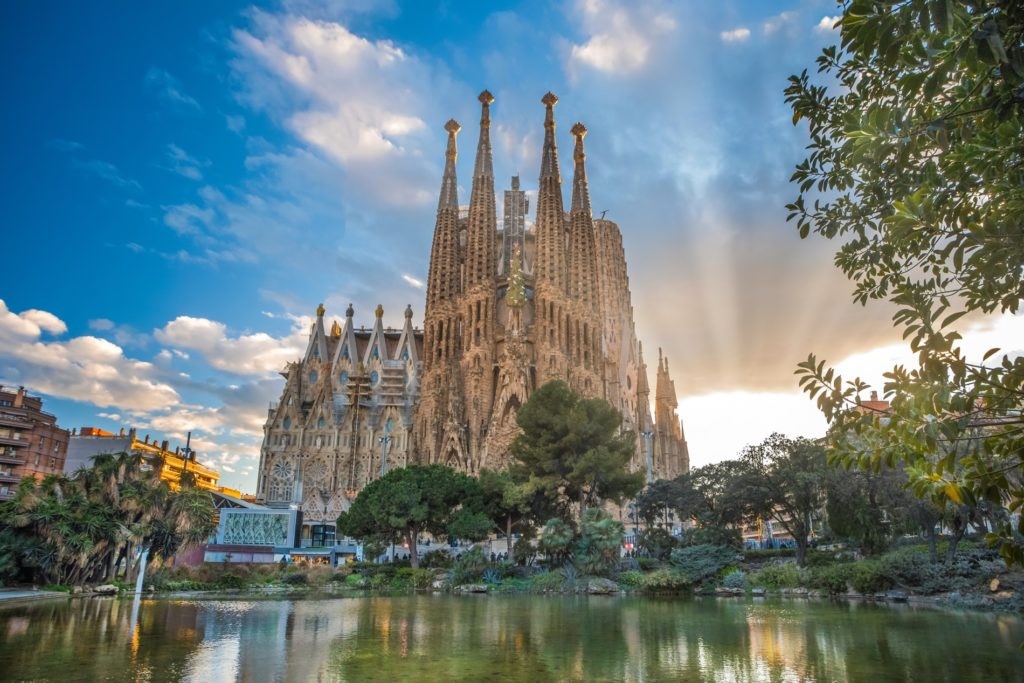 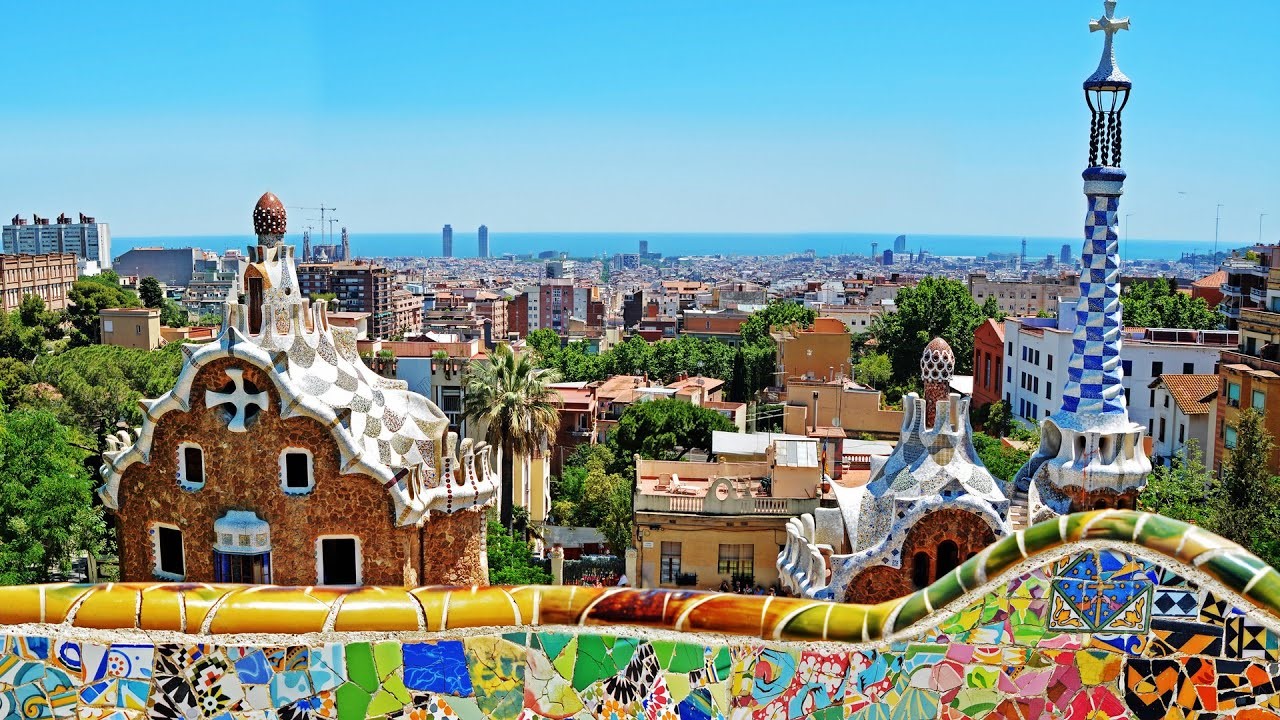 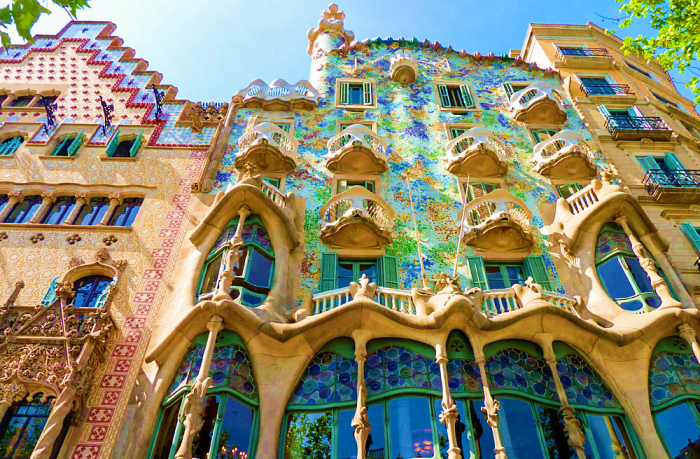 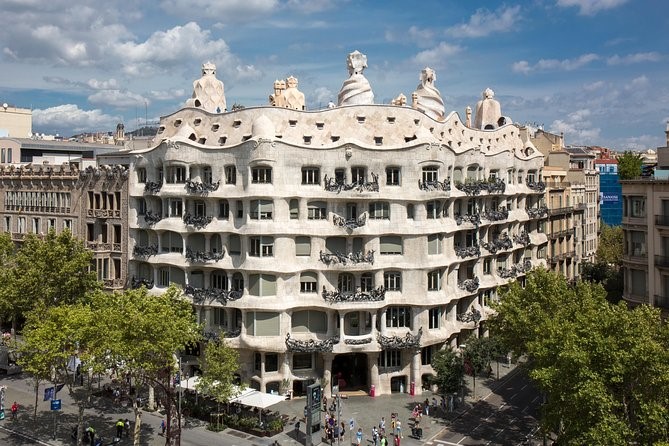 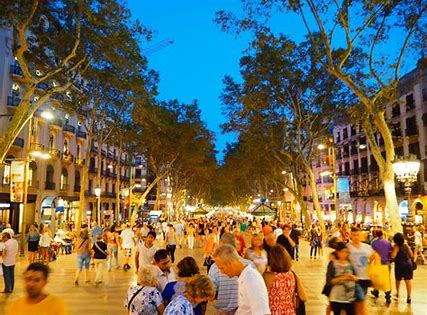 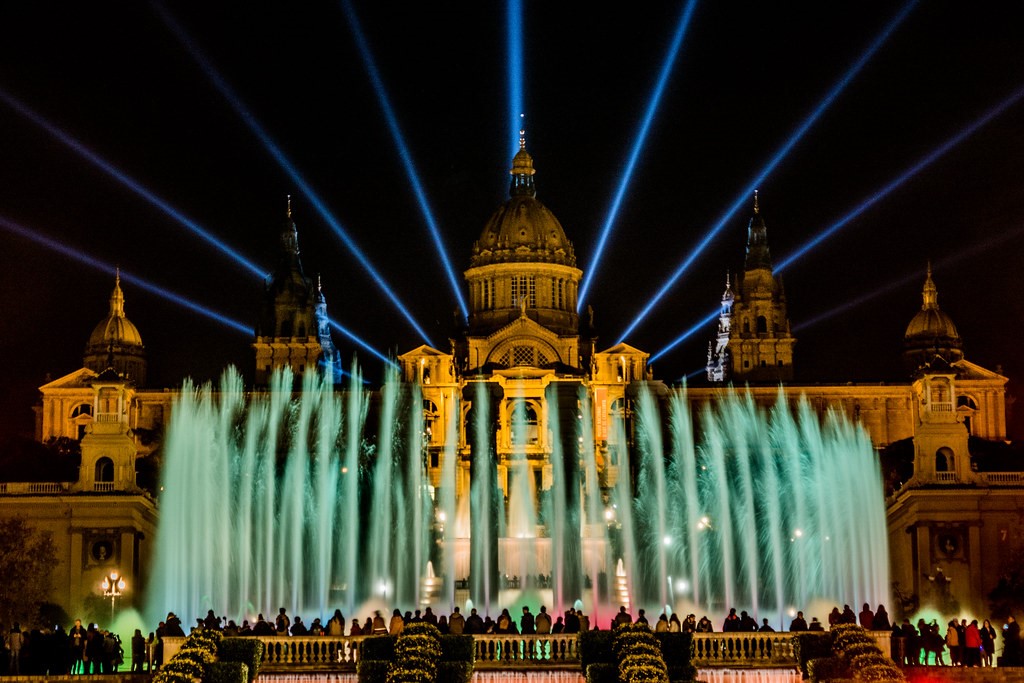 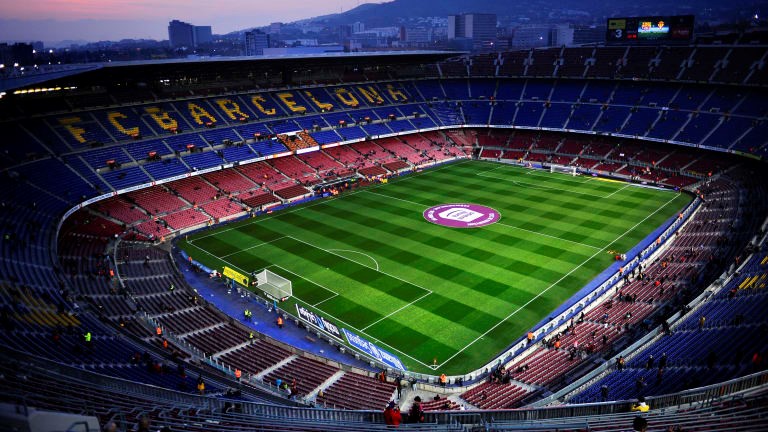 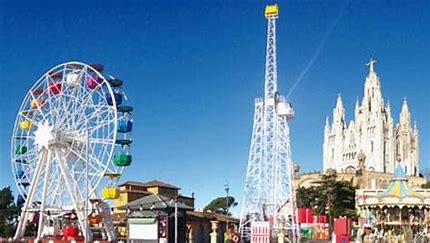 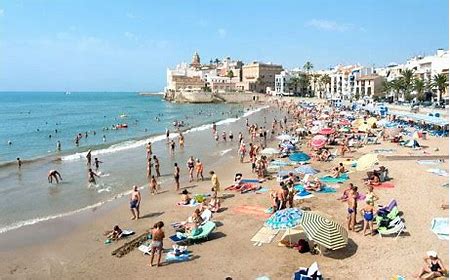 Specialities
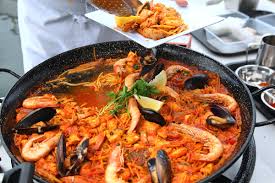 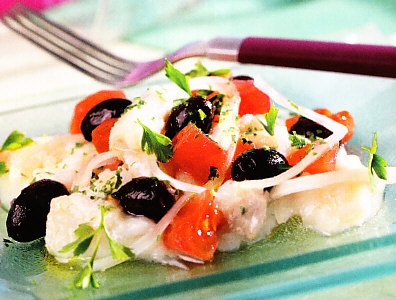 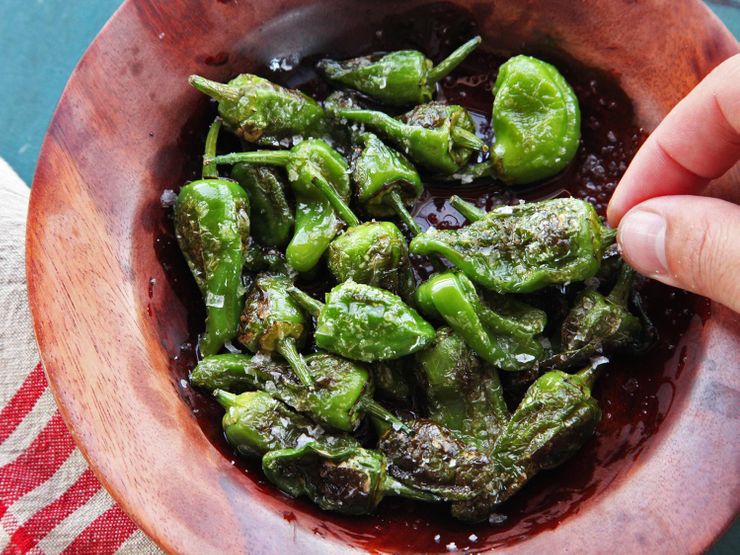 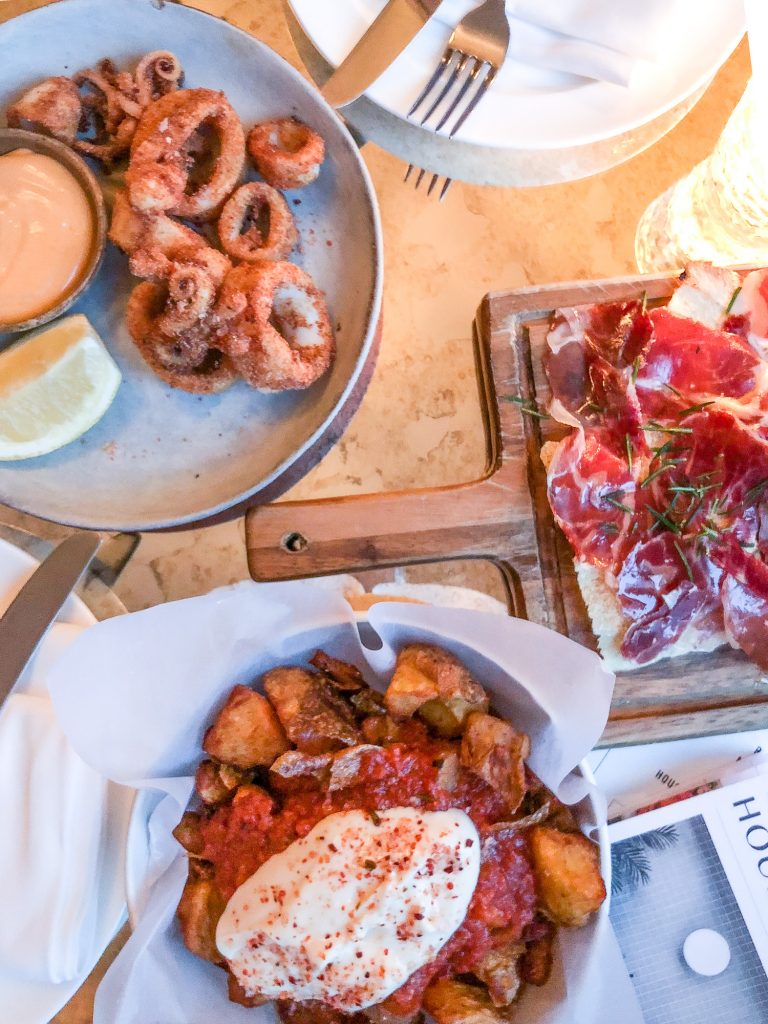 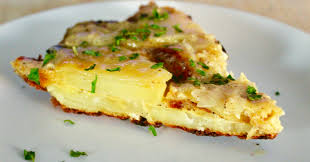 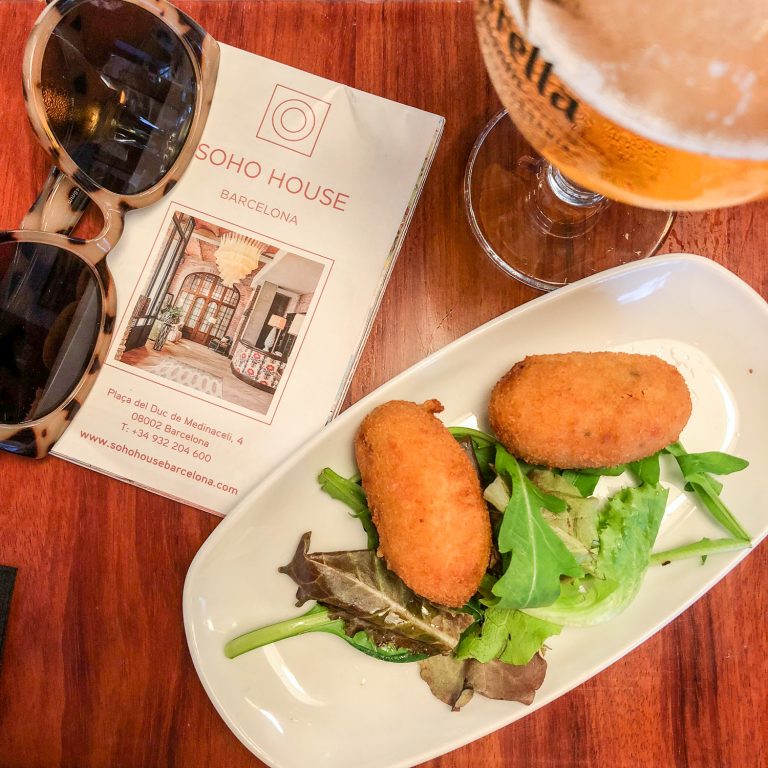 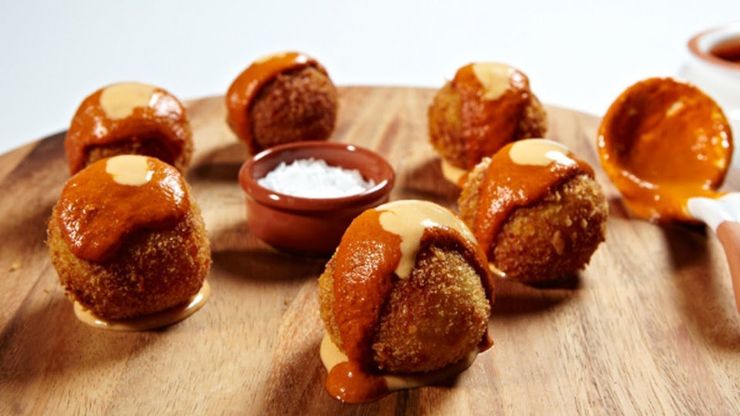 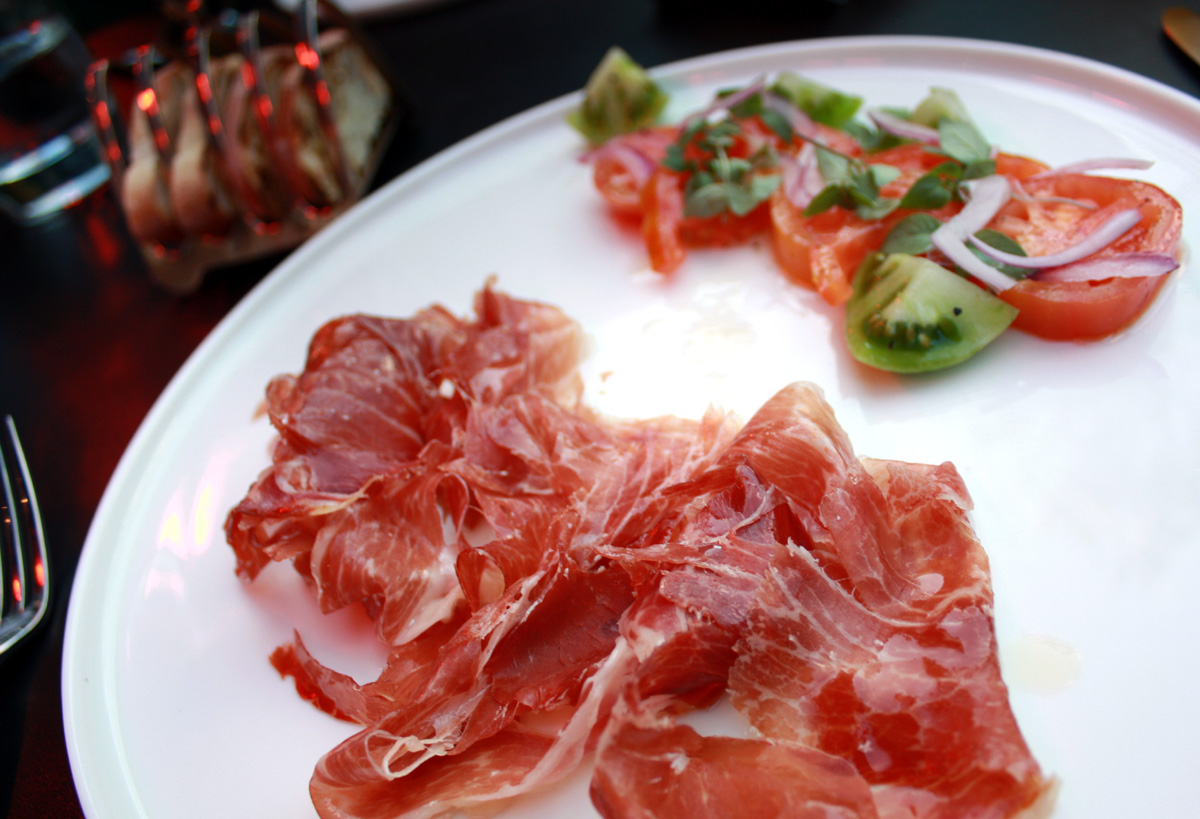 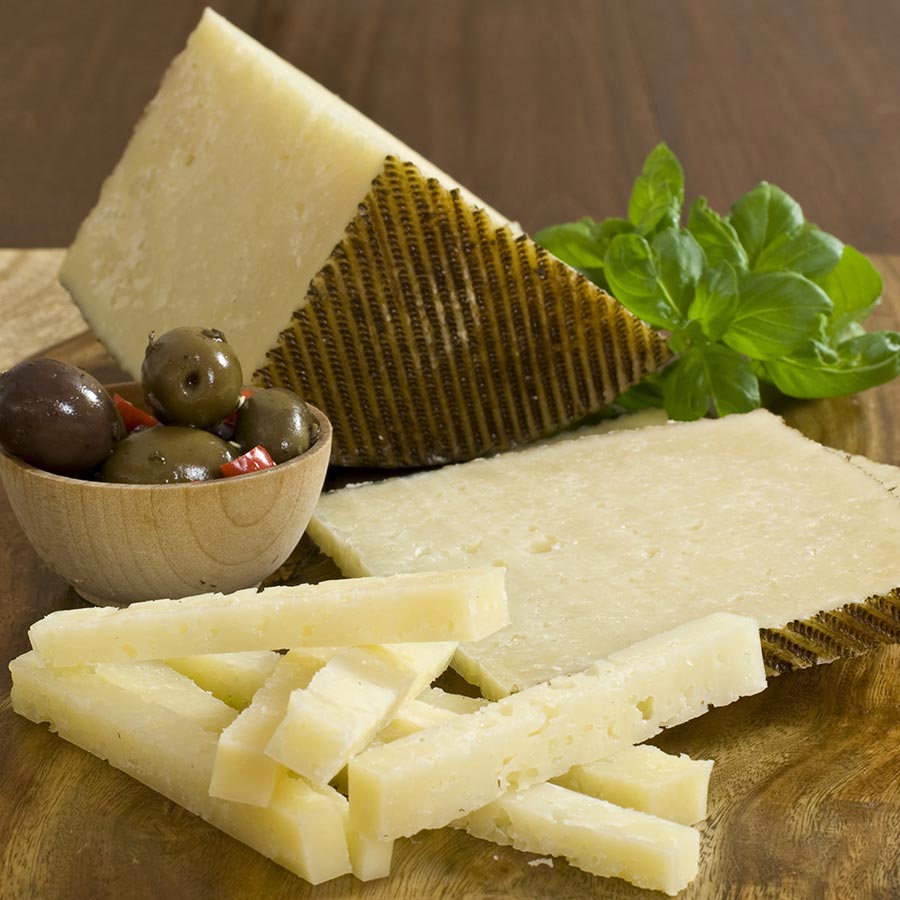 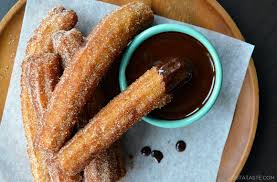 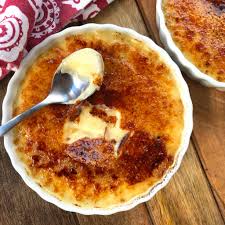 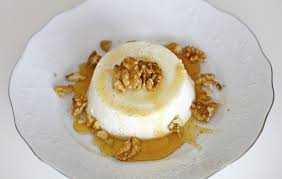 Language
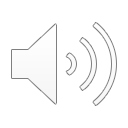 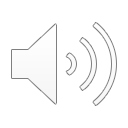 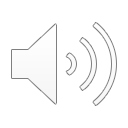 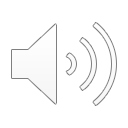 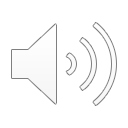 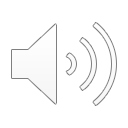 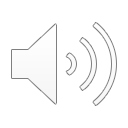 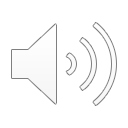 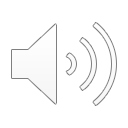 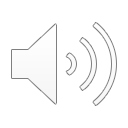 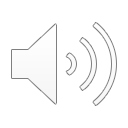 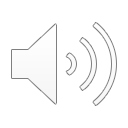 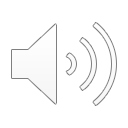 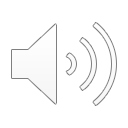 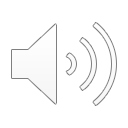 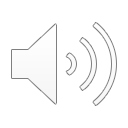 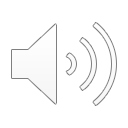 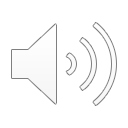 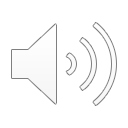 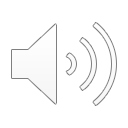 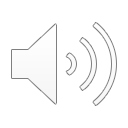 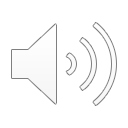 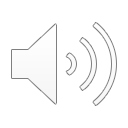 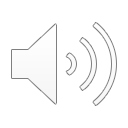 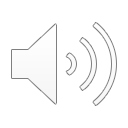 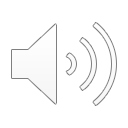 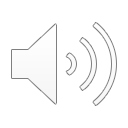 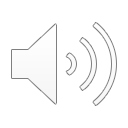 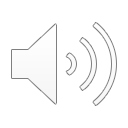 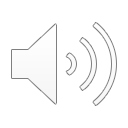 Other Information
Festival de la Mercè
La Mercè festival in September is the largest festival in
Barcelona and honours  Mare de Déu de la Mercè, one of the
patron saints of Barcelona. It lasts for around 5 days.
The festival includes some famous events such as the
Correfoc - the fire run with fire breathing dragons ; los
Gigantes – the Giants parade ; the Castellers – human tower
builders; projection shows on buildings in Barcelona and the
huge firework display which closes the festival.






Sant Joan
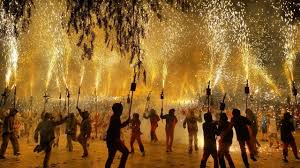 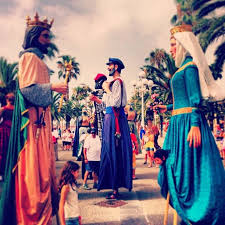 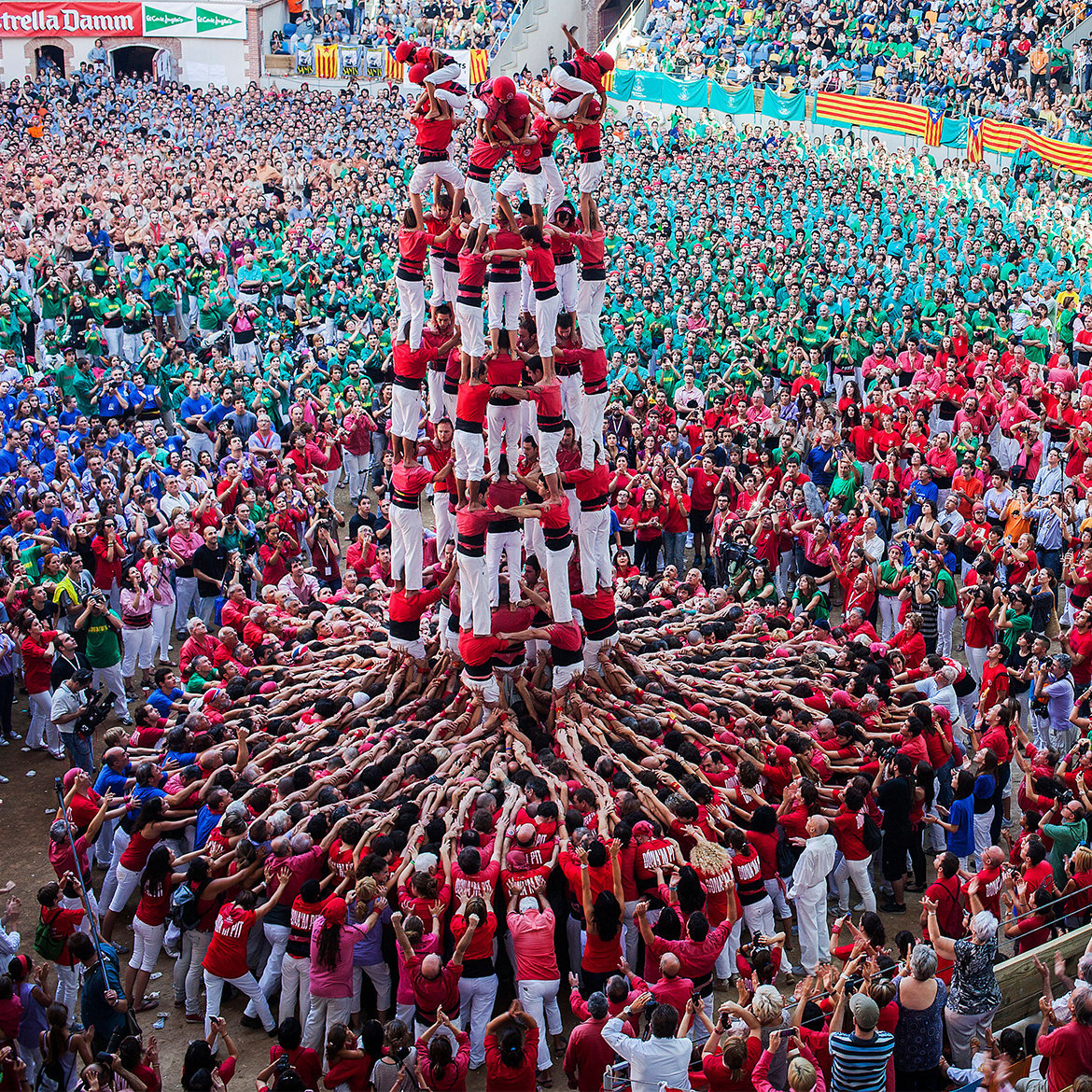 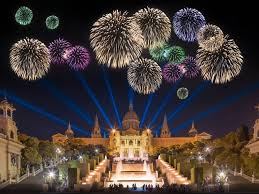 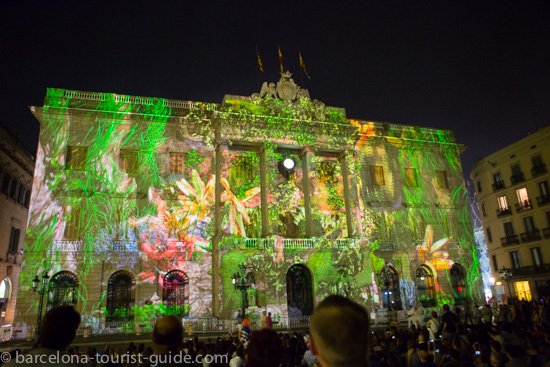 Sant Joan 
Sant Jo takes place on 23rd and 24th June every year to 
 celebrate the Summer Solstice – the longest day of the year
 and the start of summer. The festival is often known as ‘Nit
 del Foc’ which means Night of Fire because of the huge
 number of fireworks which are set off all over the city.
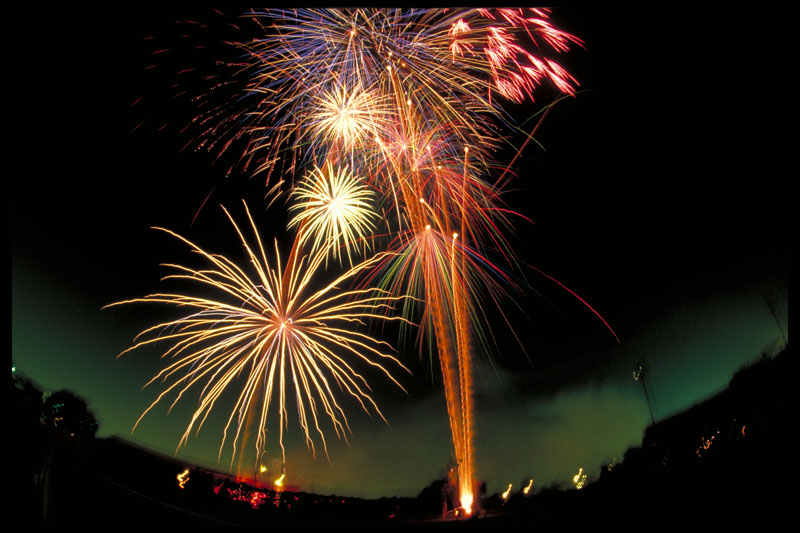 Other Information
La Semana Santa 
La Semana Santa (Holy week) is important in Spain. The week
before Easter is celebrated with a variety of religious
 ceremonies and processions.





El Día de los Reyes Magos 
El Día de los Reyes Magos is the most celebrated festival in
Barcelona, just as in the rest of Spain. In Spain, the three
Kings bring children presents on 6th January. The King’s day
parade 'la Cabalgata de Reyes Magos’ is the biggest parade in
Barcelona and takes place on 5th January every year on the
evening before Twelfth Night on the 6th January
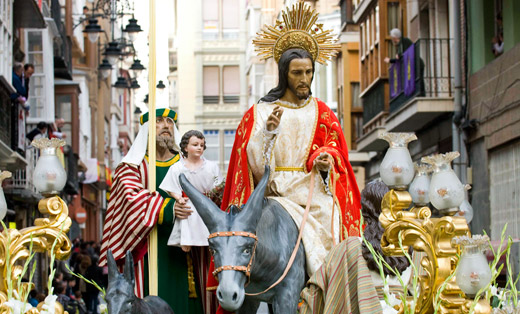 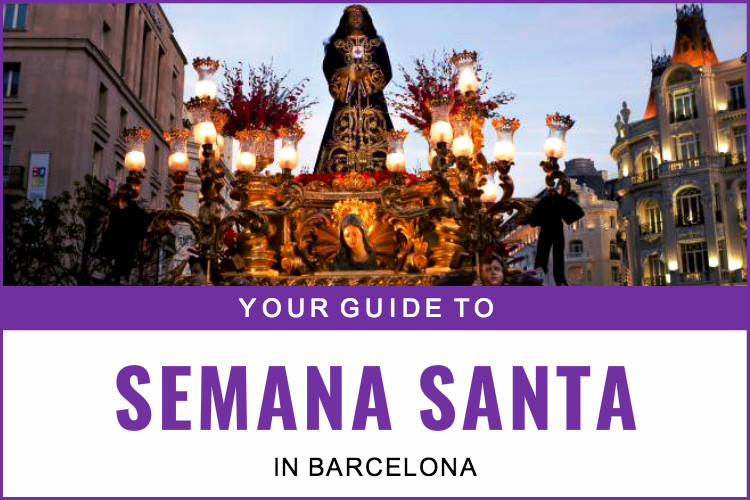 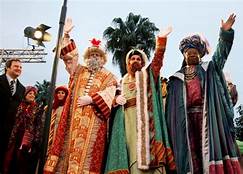 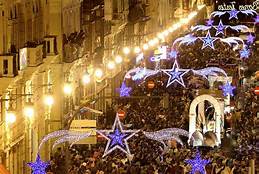